স্বা
      গ
      ত
                ম
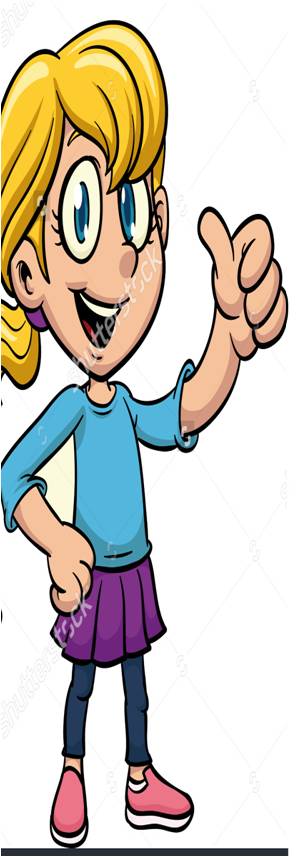 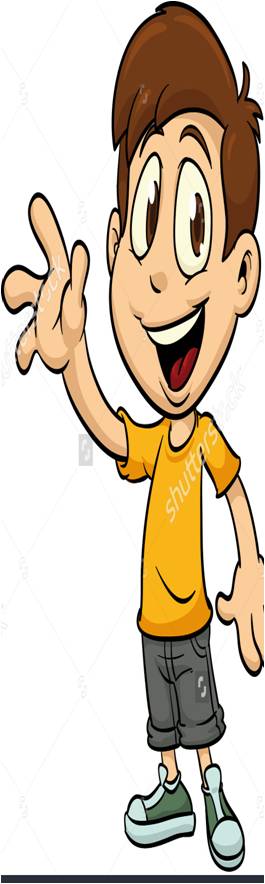 পরিচিতি
ফজলুর রহমান রিপন
পদবীঃ আইসিটি, প্রশিক্ষণার্থী
         পি,টি,আই, বাগেরহাট।
শ্রেণিঃ দ্বিতীয়
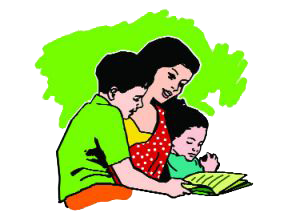 বিষয়ঃ গণিত
পাঠঃ যোগ।
সময়ঃ 45মিনিট
তারিখ : 25/01/2020
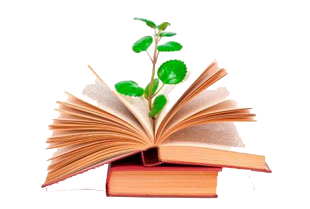 শিখনফল:
এই পাঠ শেষে শিক্ষার্থীরা-  
৯.১.১ – উপকরণ ব্যবহার করে যোগ করতে পারবে। 
         (যোগফল হবে অনুর্ধ ১০০)
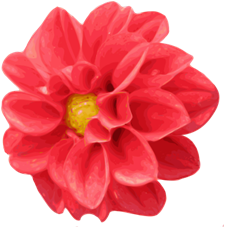 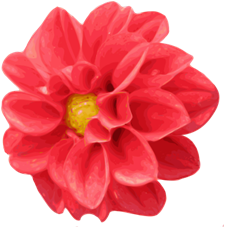 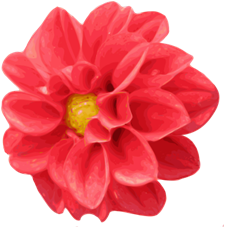 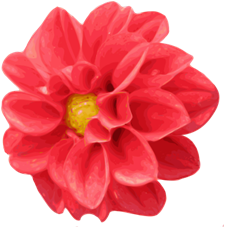 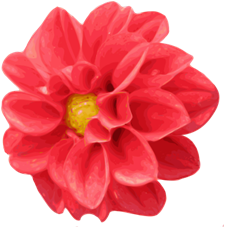 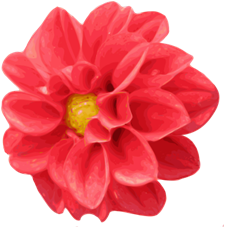 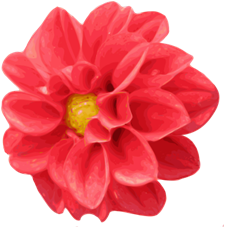 ও
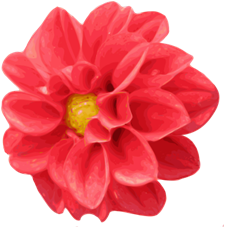 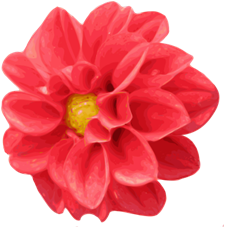 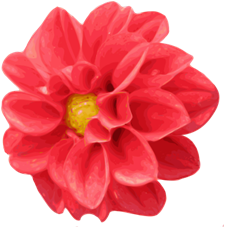 একত্রে
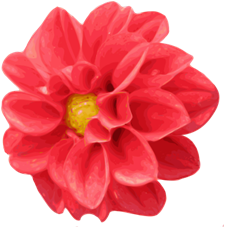 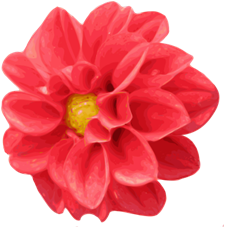 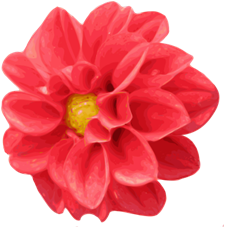 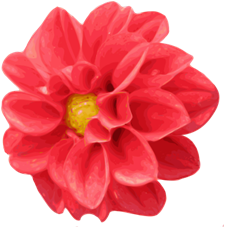 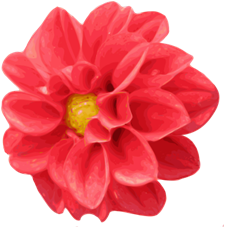 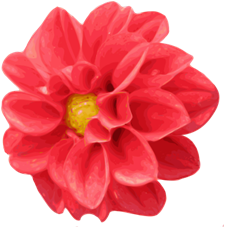 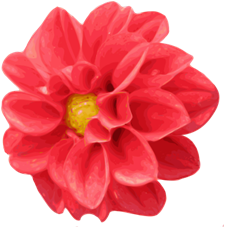 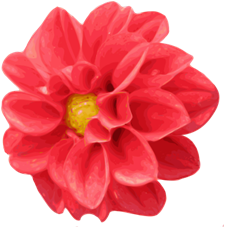 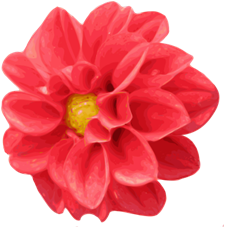 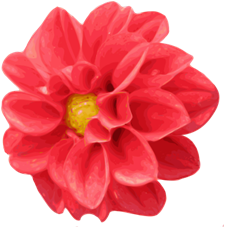 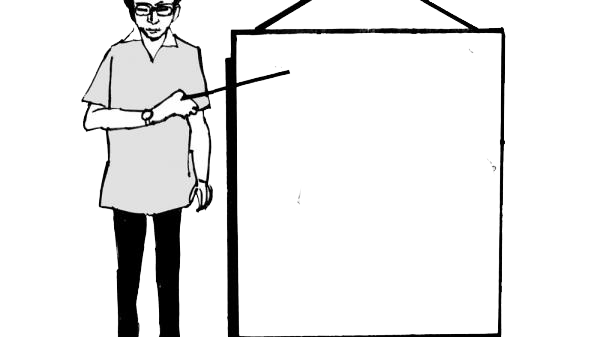 আমাদের আজকের 
পাঠের বিষয়---
যোগ
মূল প্রশ্ন:
রেজার ৩২টি কাগজ ছিল। মিনা তাকে ২৪টি কাগজ দিল। এখন রেজার কতগুলো কাগজ হলো।
বাস্তব পর্যায়
মার্বেল, পাইপ ও শিশুদের দিয়ে বাস্তব ধারণা দেবো।
কী হচ্ছে ভালো করে দেখো এবং আজকের পাঠের বিষয় বলতে চেষ্টা করো।
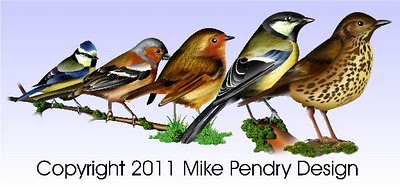 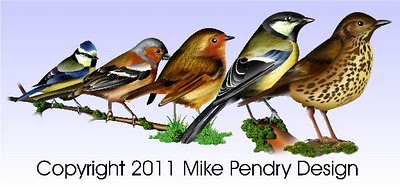 +
=
৫
+
৫
১০
[Speaker Notes: একটি মাত্র ক্লিক করুন।]
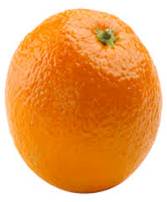 ৩২
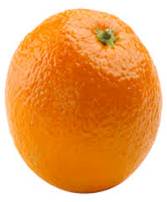 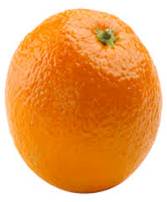 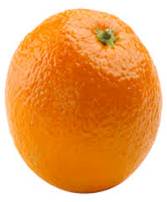 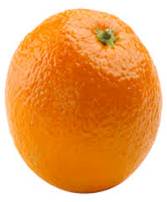 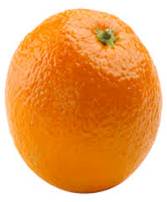 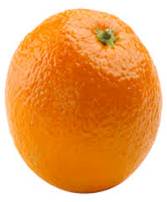 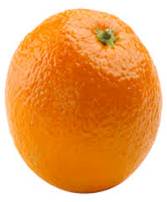 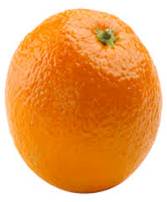 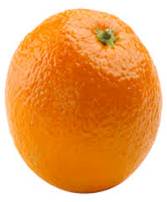 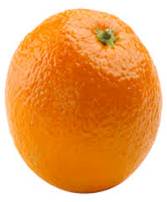 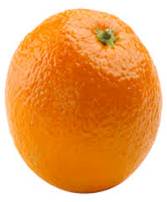 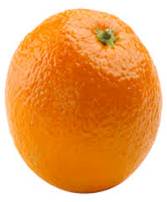 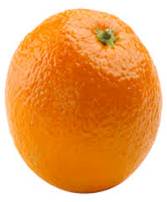 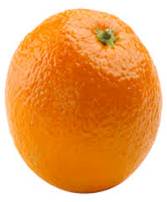 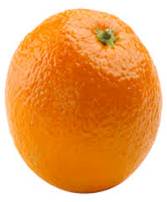 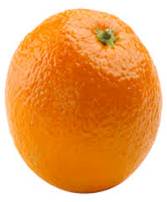 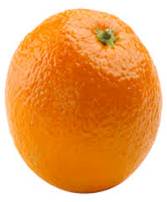 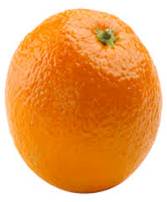 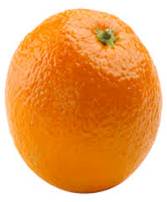 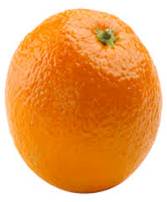 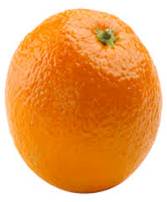 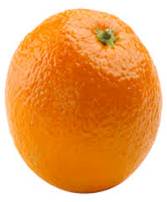 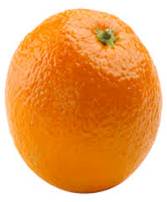 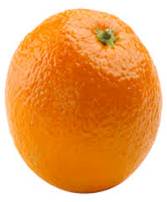 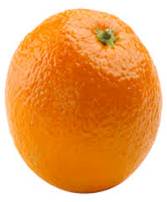 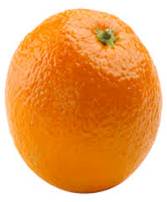 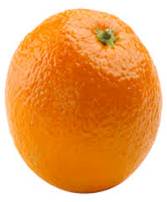 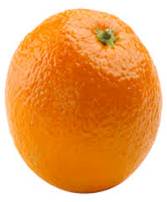 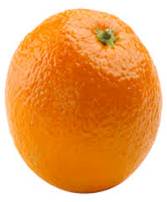 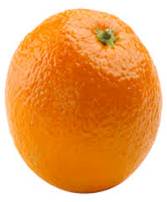 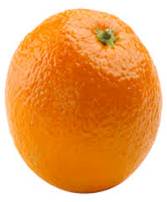 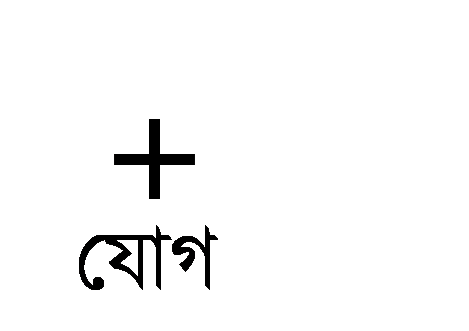 ও
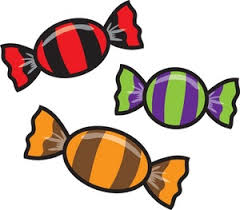 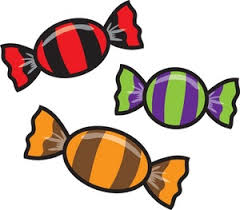 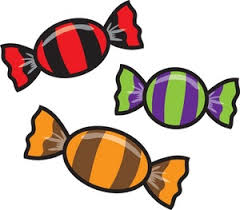 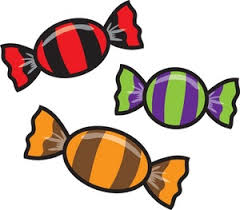 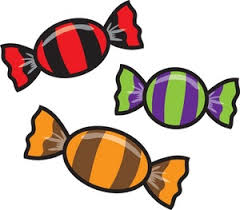 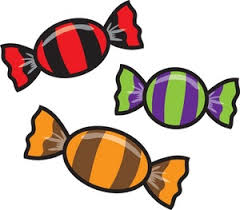 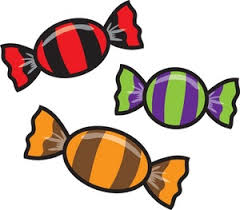 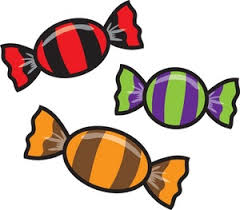 ২৪
৫৬
একত্রে
বোর্ডে লেখার দিকে খেয়াল কর।
৩  ২
২   ৪
৩  ২
২   ৪
৩  ২
২   ৪
৫     ৬
৫
৬
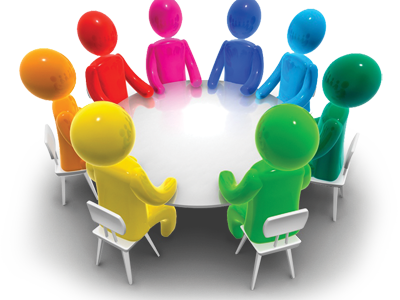 দল-1
১।তোমরা শেণি কক্ষে ছেলে ও মেয়ে একত্রে 	কতজন শিক্ষার্থী?
২।তোমার বাবা তোমাকে ৬৩টি কলা এবং মা 	৫২টি কলা দিল। এখন তোমার কতটি কলা 	হলো?
পাঠ্য বই এর সংযোগঃ পৃষ্ঠা নং ১৭-১৮
মূল্যায়নঃ
১। ২৮টি বই ও ১১টি বই একত্রে কতটি বই হবে?
২। তোমার বাবা তোমাকে ৪৬টি বল ও মা ৩৩টি বল দিল। 	এখন তোমার কতটি বল হলো?
৩। তোমার ক্লাশে কয়টি টেবিল ও কয়টি চেয়ার আছে তা 	লিখে যোগ কর?
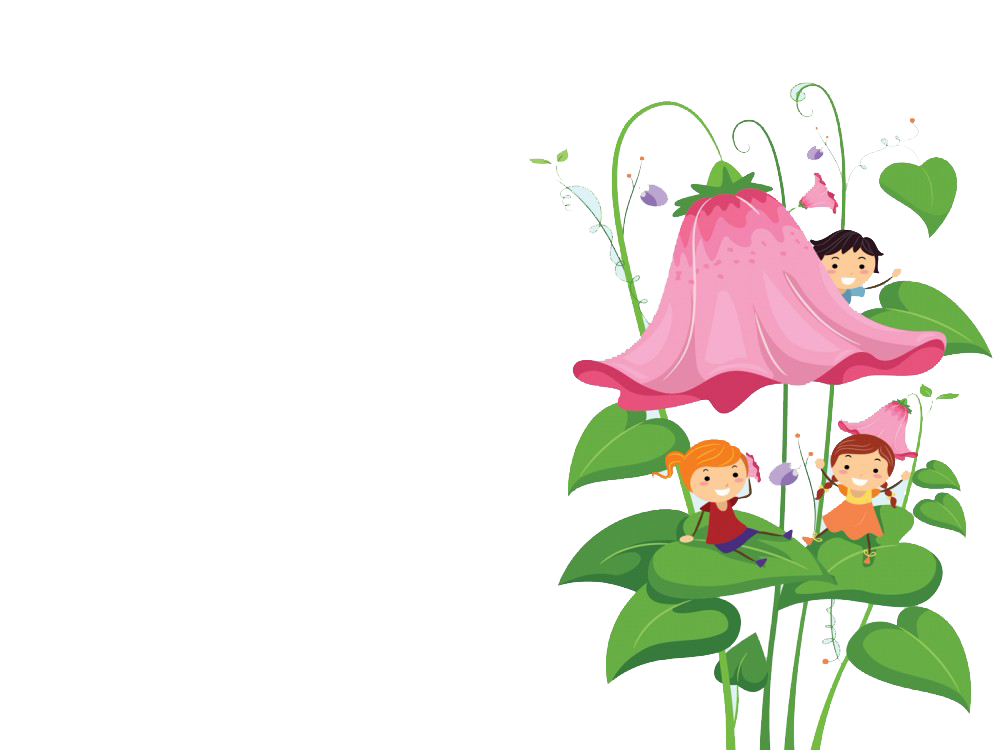 ধন্যবাদ